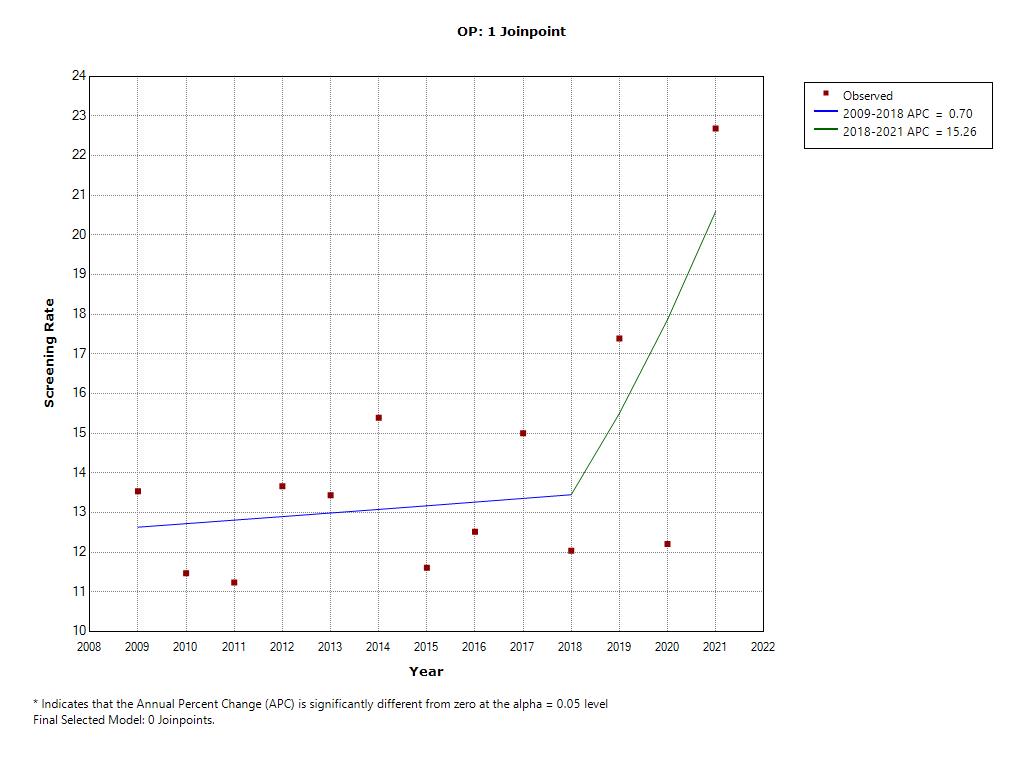 A
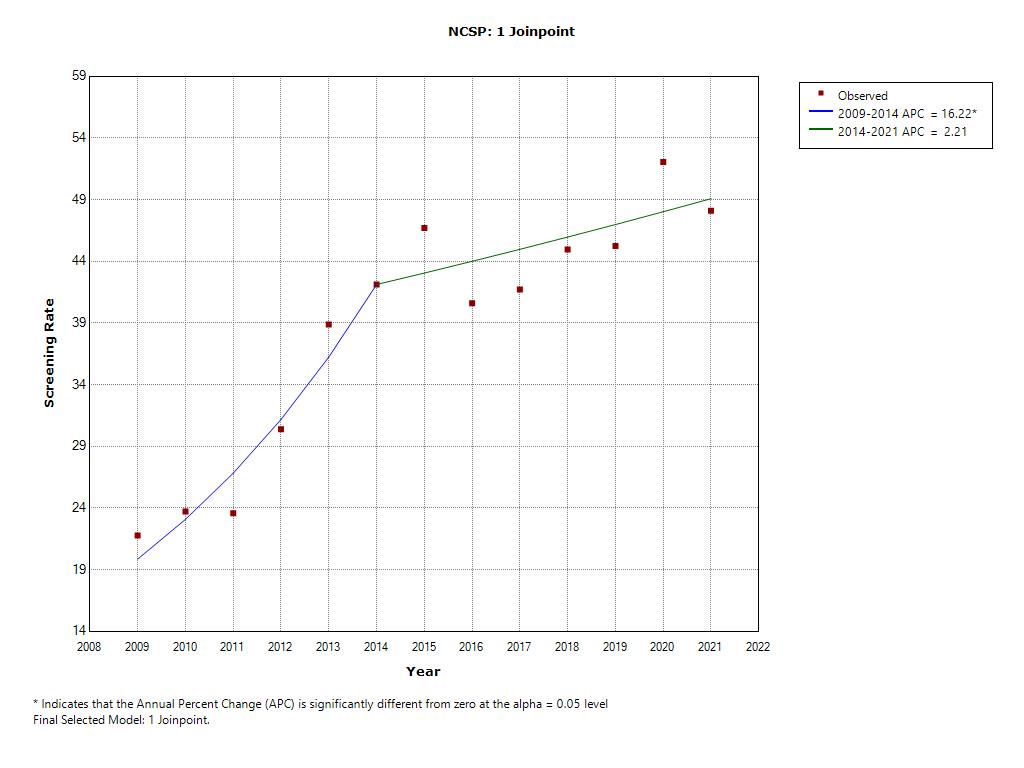 B
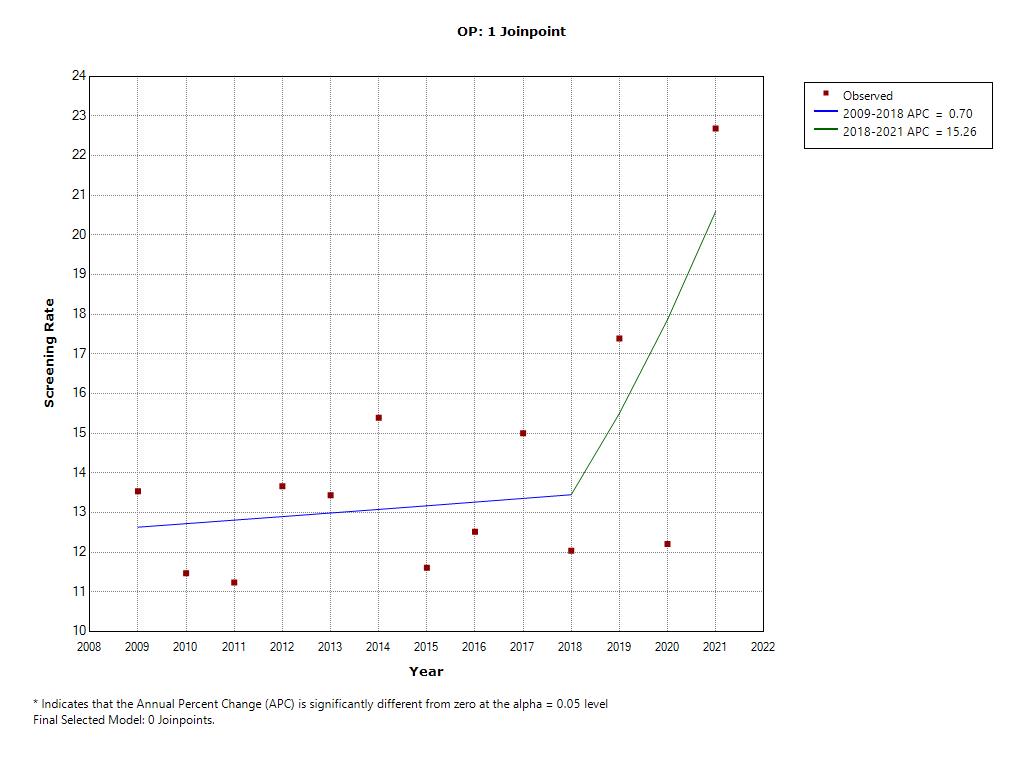 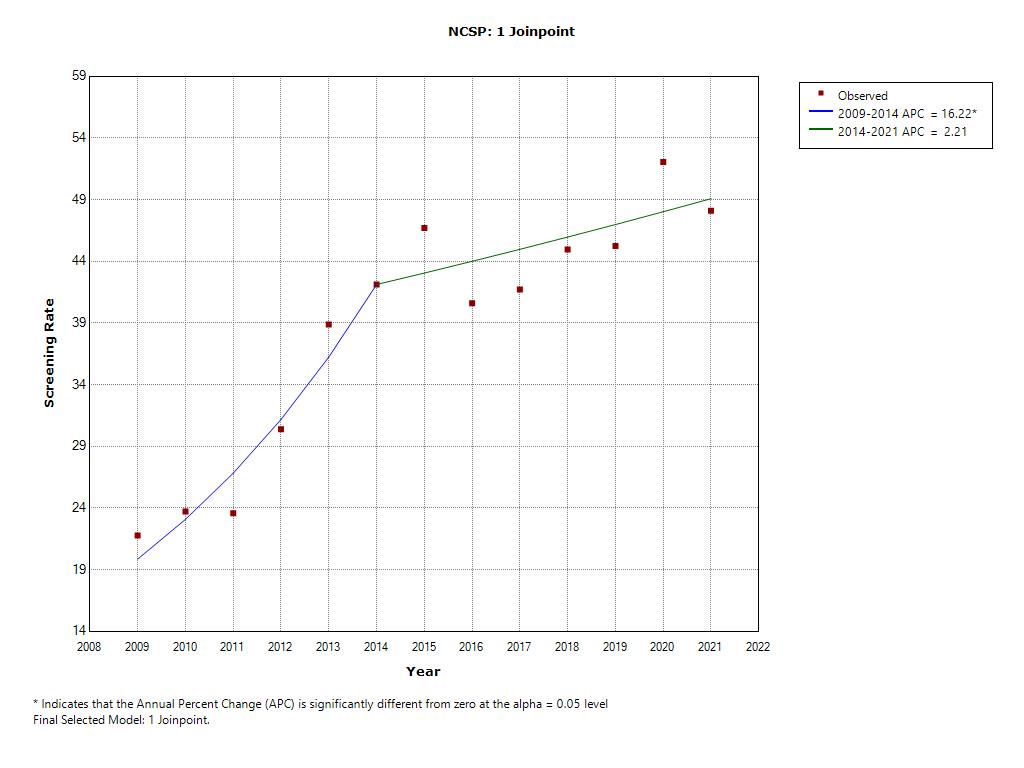 Supplementary Material 1 . Trends in organized (A) and opportunistic (B) colorectal cancer screening from 2009 to 2021.

*Indicate that Annual Percent Change (APC) is significantly different from zero at the alpha level=0.05